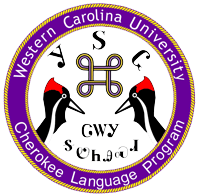 ᏣᎳᎩ ᎦᏬᏂᎯᏍᏗ 132
ᎤᎾᏙᏓᏉᏅᎢ, ᎠᏅᏱ  3, 2014
Days of the Week
'Gwee!  It's Saturday!'

Unadodagwidena
ᎤᎾᏙᏓᏈᏕᎾ 
Alt:  dodagwiden

Do iyusdi hadvnehoi Unadodagwidena?
What do you do on Saturday?
ᎤᎾᏙᏓᏈᏕᎾ
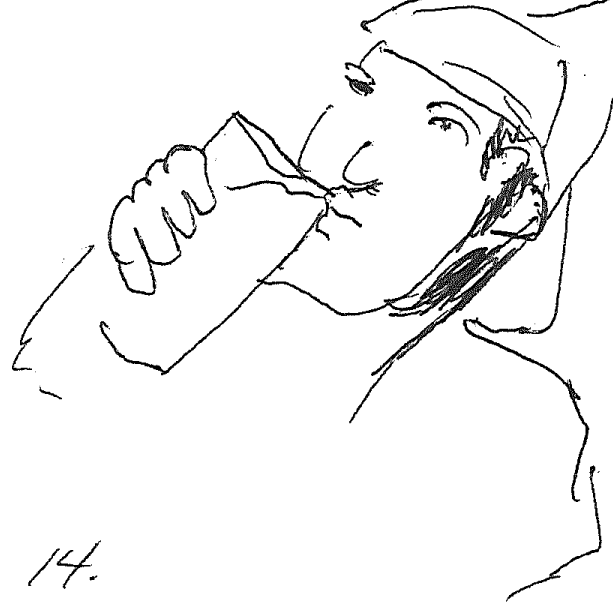 Nigohilv Unadodagwidena
unvdi gaditasgoi.

Always on Saturday
I drink milk.
Nihi nigada nogwu.
Do iyusdi itsadvnehoi unadodagwidena?
Take a few minutes and ask and answer.
Galsgisgoi.
Galsdayvhvsgoi.
Gaditasgoi
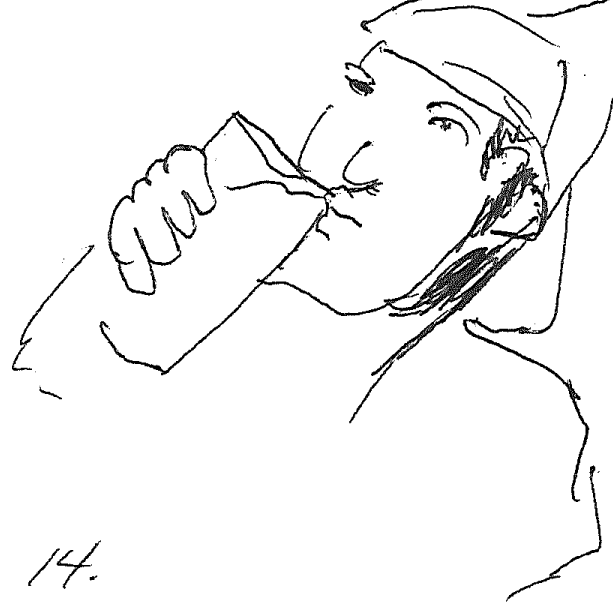 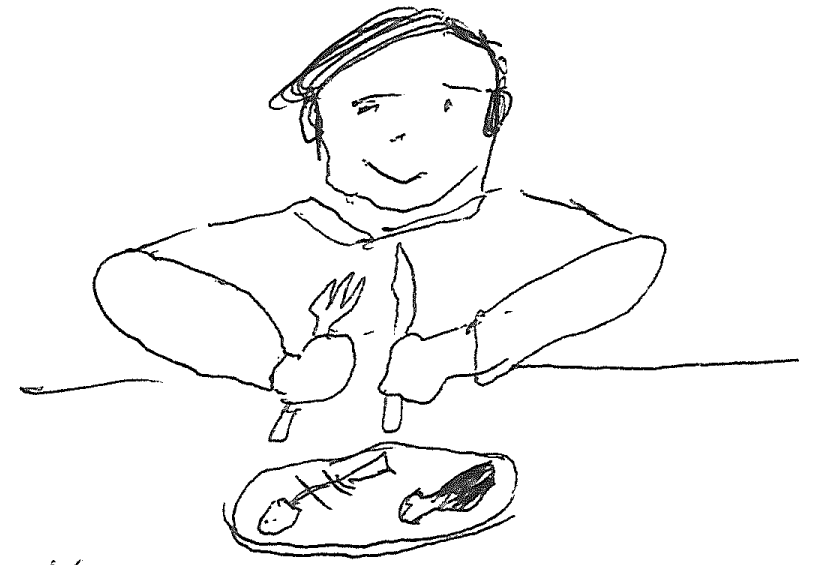 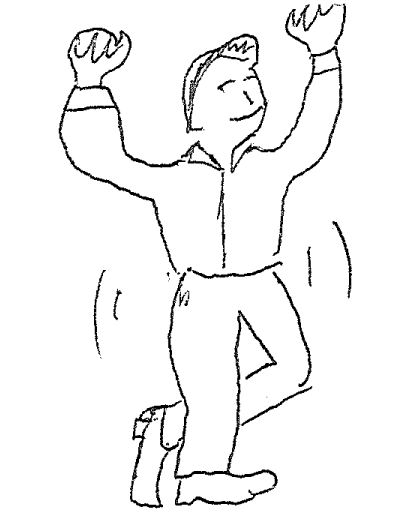 Alsdayvhvsga.
Tsi-/G- Set Forms
Present:
Alsdayvhvsga.	She is eating a meal.
Galsdayvhvsga.	I am eating a meal.

Imperfective Habitual:
Alsdayvhvsgoi.	He eats a meal.

Immediate Command:
Halsdayvhvga!	Eat a meal!
Days of the Week
'It's Sgvnday!'

Unadodagwasgv'i
ᎤᎾᏙᏓᏆᏍᎬᎢ
Alternative:  dodagwasgv

Do iyusdi hadvnehoi Unadodagwasgvi?
ᎤᎾᏙᏓᏆᏍᎬᎢ
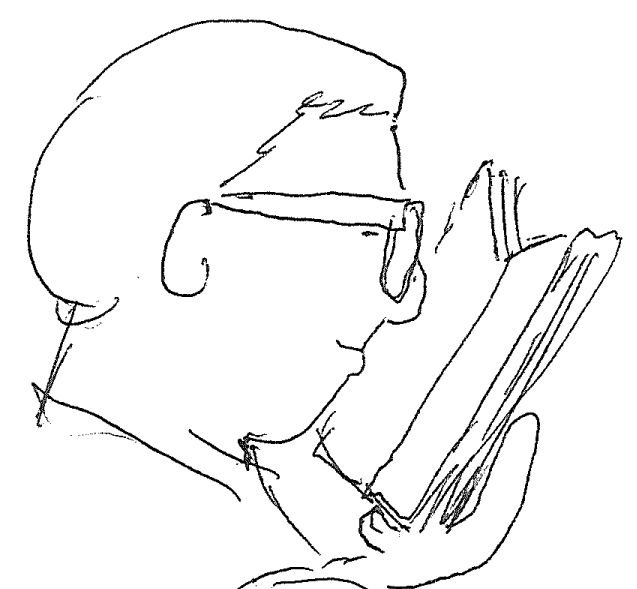 Nigohilv Unadodagwasgvi
Tsalagi tsigoliyesgoi.

Always on Sunday
I read Cherokee.
Nihi nigada nogwu.
Do iyusdi itsadvnehoi Unadodagwasgvi?
Take a minute and ask each other about Sunday habitual activities.
Tsigoliyesgoi.
Tsidogoi.
Tsihlihoi.
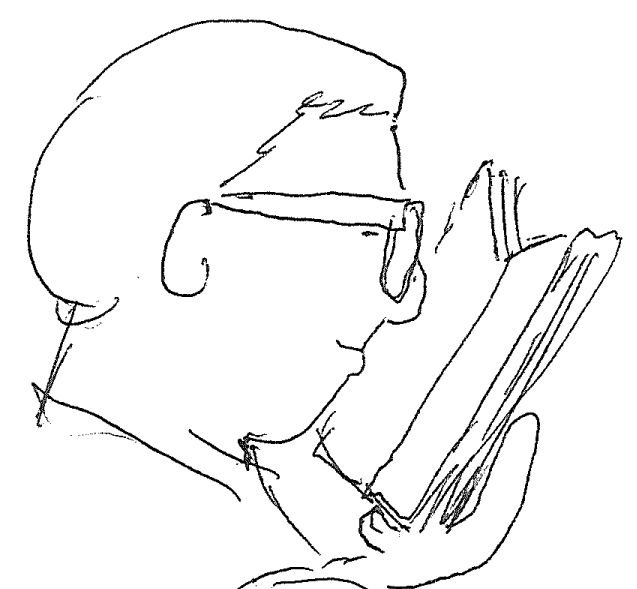 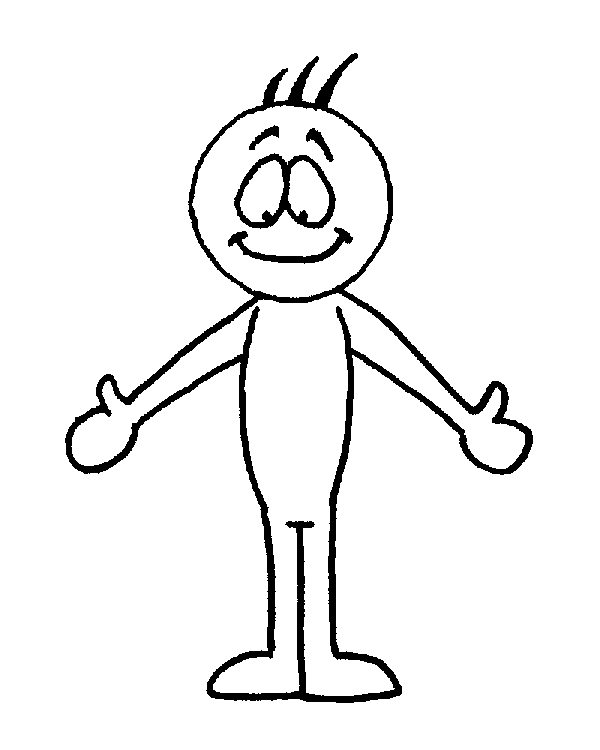 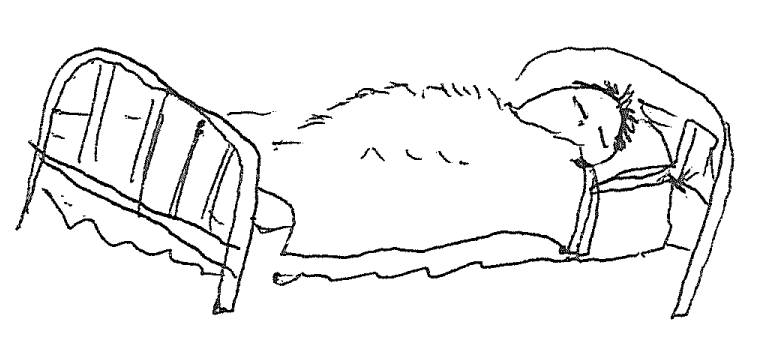 Agoliyea.
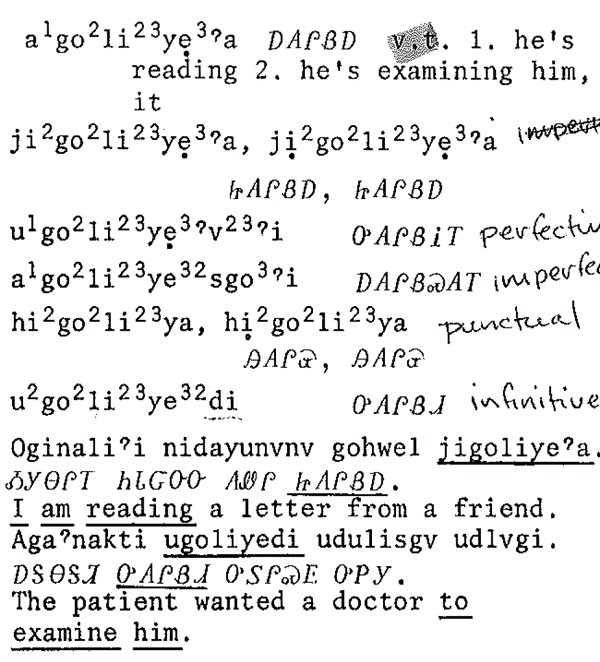 Tsi-/G- Set Forms
Present:
Agoliyea.		He is reading.
Tsigoliyea.		I am reading.

Imperfective Habitual:
Agoliyesgoi.	He reads.

Immediate Command:
Higoliya!		Read!
Days of the Week
'Whoa, it's Monday.'

Unadodagwonv'i
ᎤᎾᏙᏓᏉᏅᎢ
Alt:  dodagwonv

Do iyusdi hadvnehoi Unadodagwonvi?
ᎤᎾᏙᏓᏉᏅᎢ
Nigohilv Unadodagwonvi
gadawosgoi.

Always on Monday
I swim.
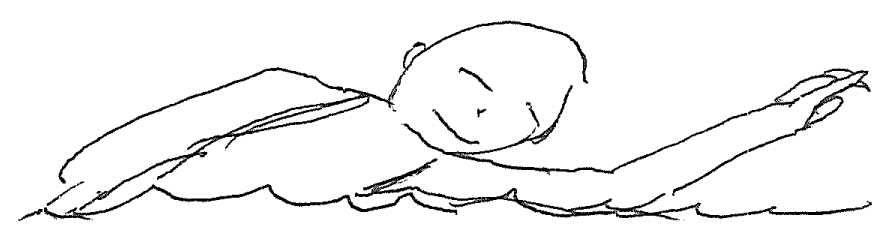 Adawoa.
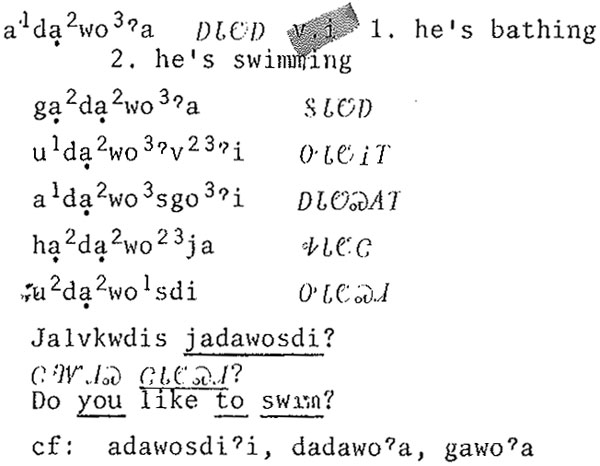 Tsi-/G- Set Forms
Present:
Adawoa.		She is swimming.
Gadawoa.		I am swimming.

Imperfective Habitual:
Adawosgoi.		She swims.

Immediate Command:
Hadawotsa!	Swim!
Days of the Week
Brainstorm sound mnemonic.

Tsungilosdi
ᏧᎾᎩᎶᏍᏗ
wash day; Archaic:  hisgine iga 'fifth day'

Do iyusdi hadvnehoi Tsungilosdi?
ᏧᎾᎩᎶᏍᏗ   Laundry Day
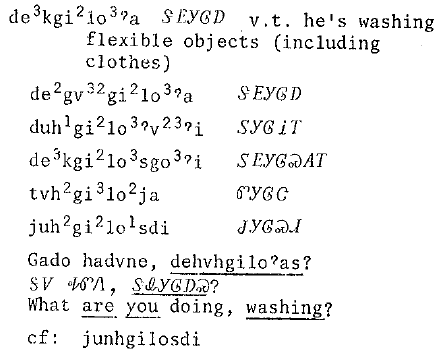 Nihi nigada nogwu.
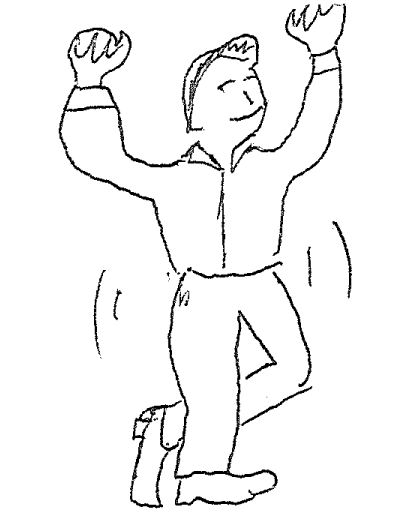 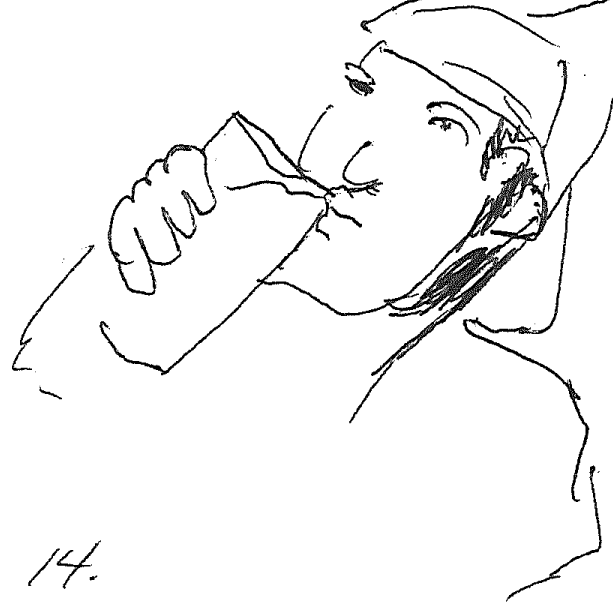 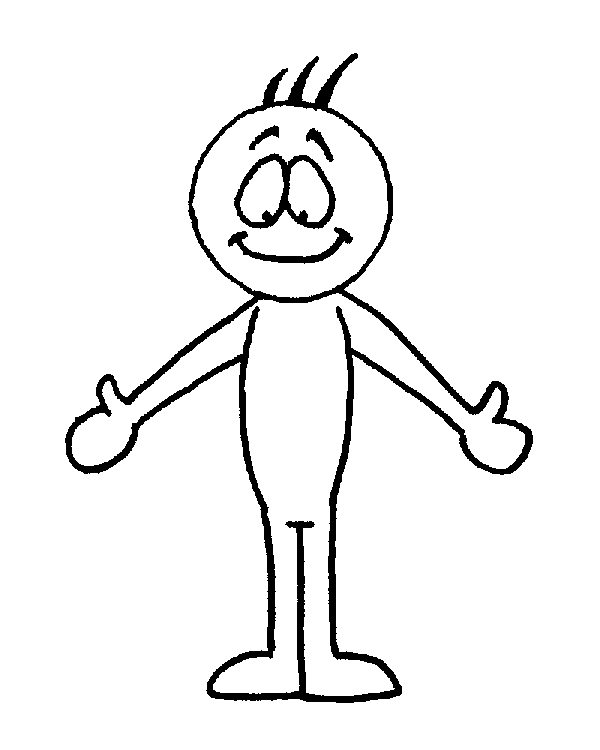 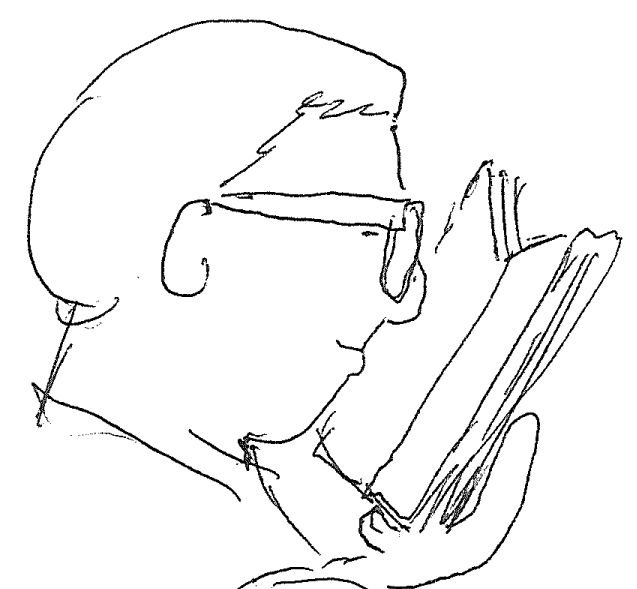 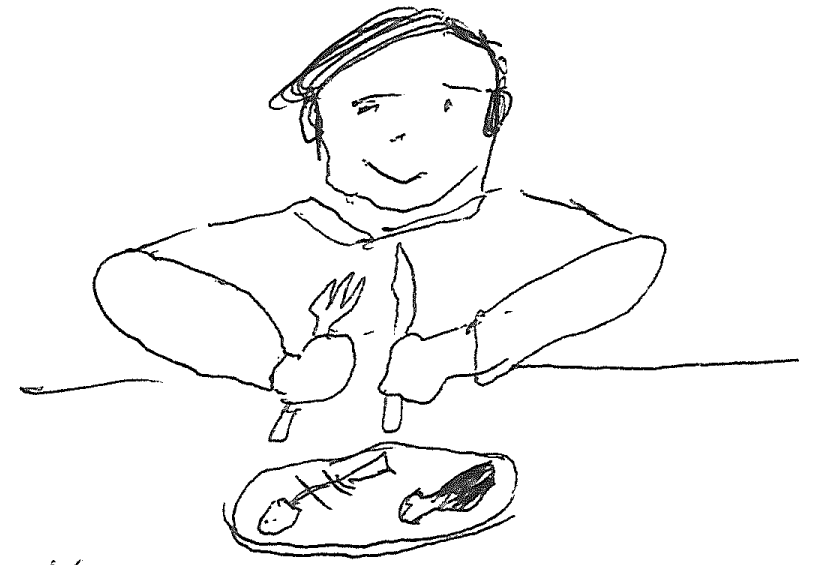 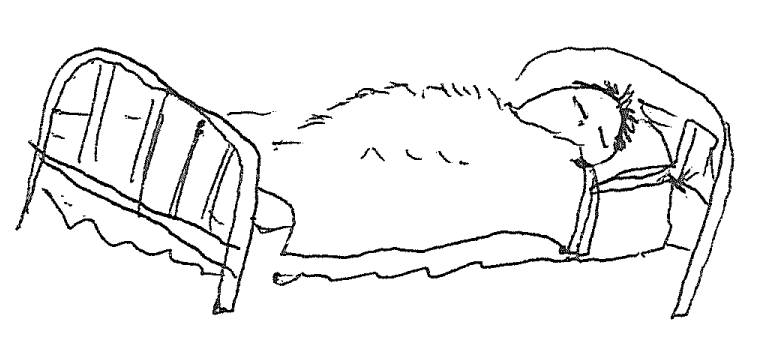 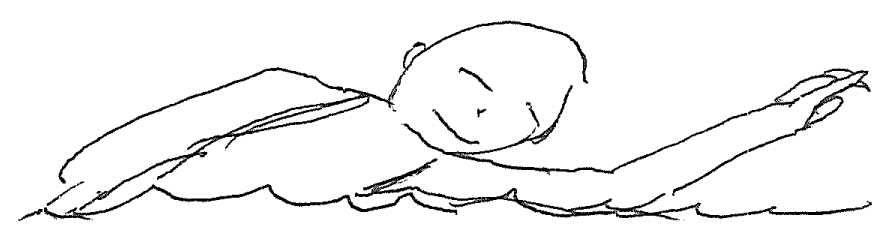 Days of the Week
Taline Iga	ᏔᎵᏁ ᎢᎦ	second day	Tuesday
Tsoine Iga	ᏦᎢᏁ ᎢᎦ	third day	Wednesday
Nvgine Iga	ᏅᎩᏁ ᎢᎦ	fourth day	Thursday

Do iyusdi hadvnehoi Taline Iga?
Nihi nigada nogwu.
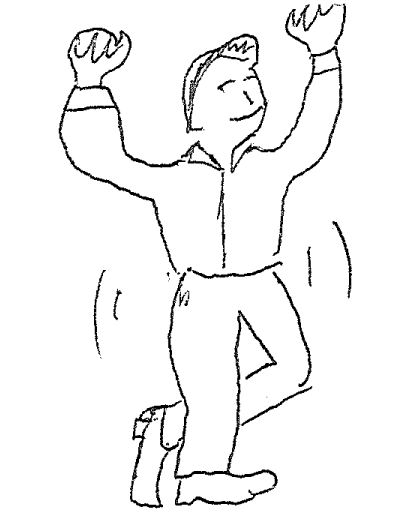 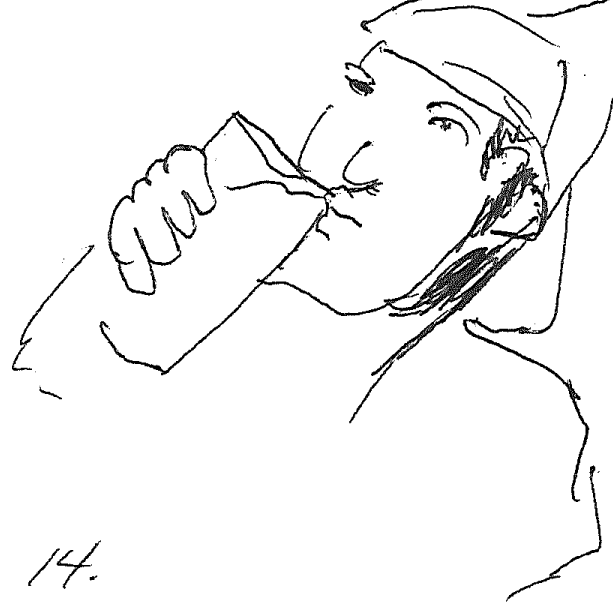 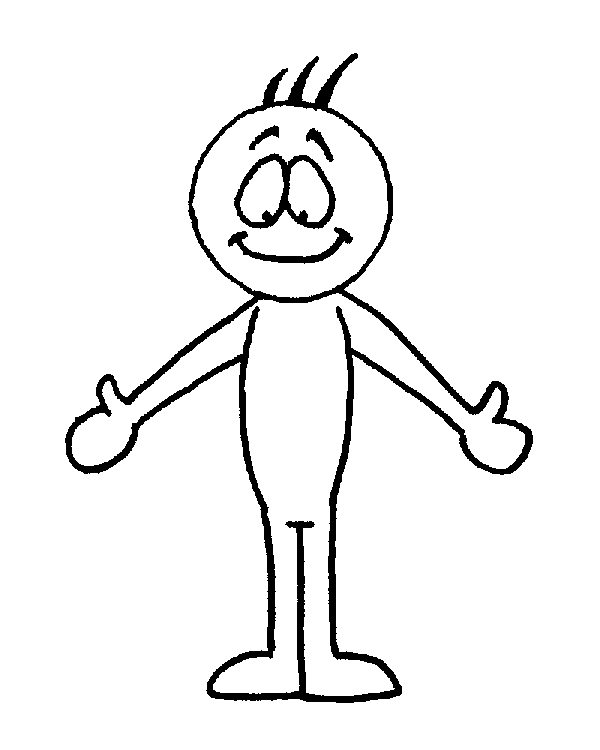 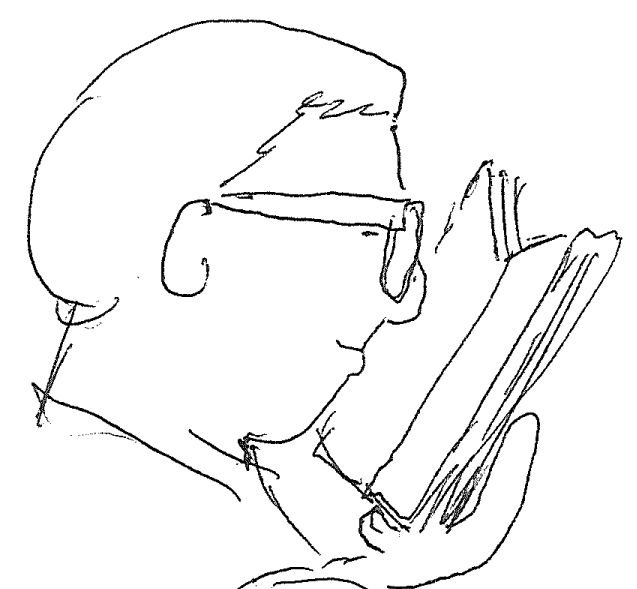 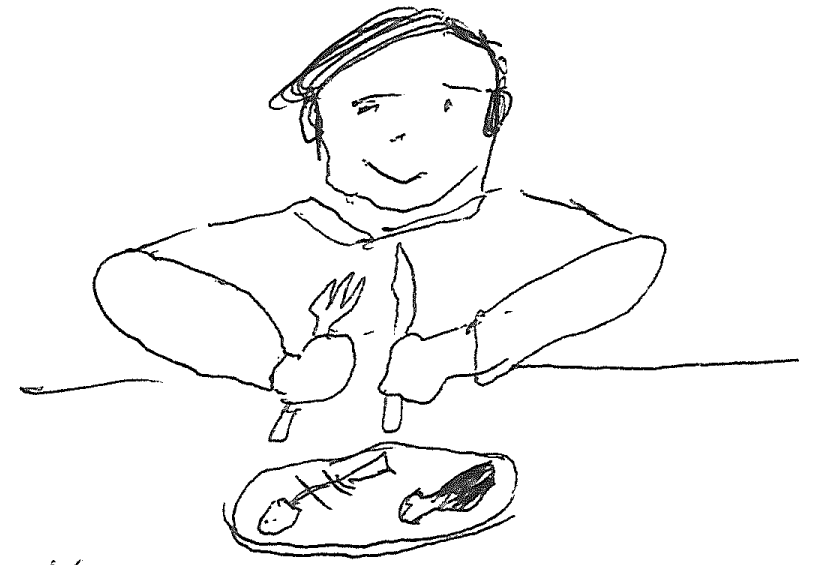 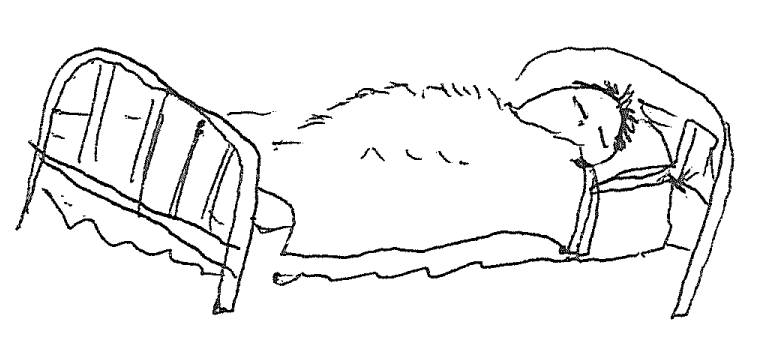 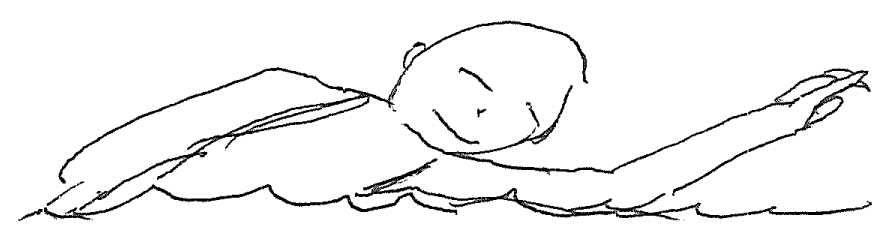